BIOPAMA
IUCN’s Global Priorities supporting BIOPAMA
Trevor Sandwith
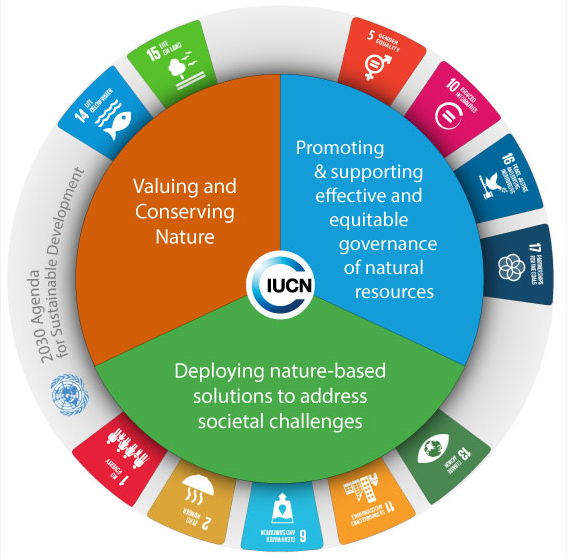 Quality
Capacity
Justice 
and equity
Solutions
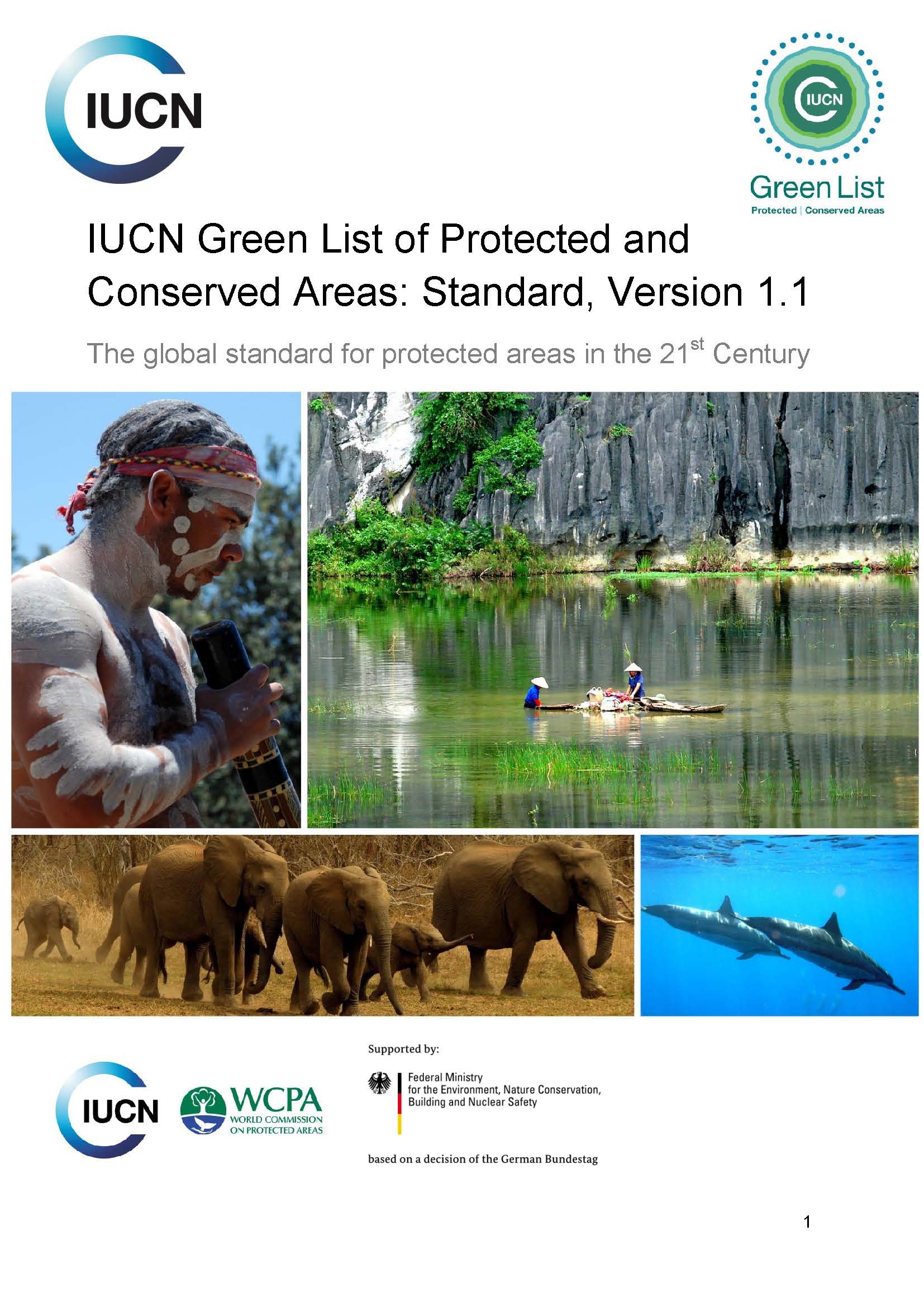 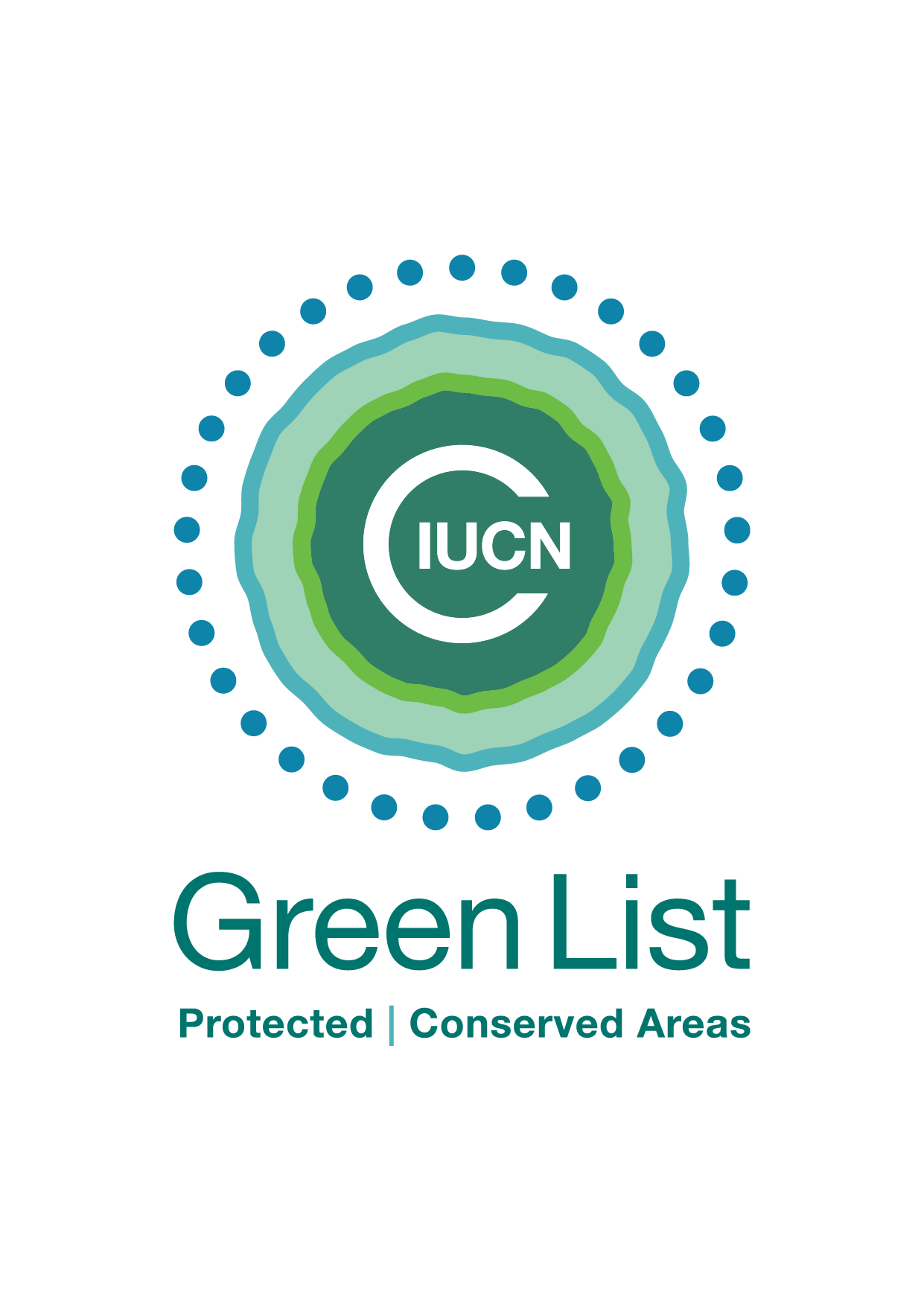 IUCN Green List Partnership
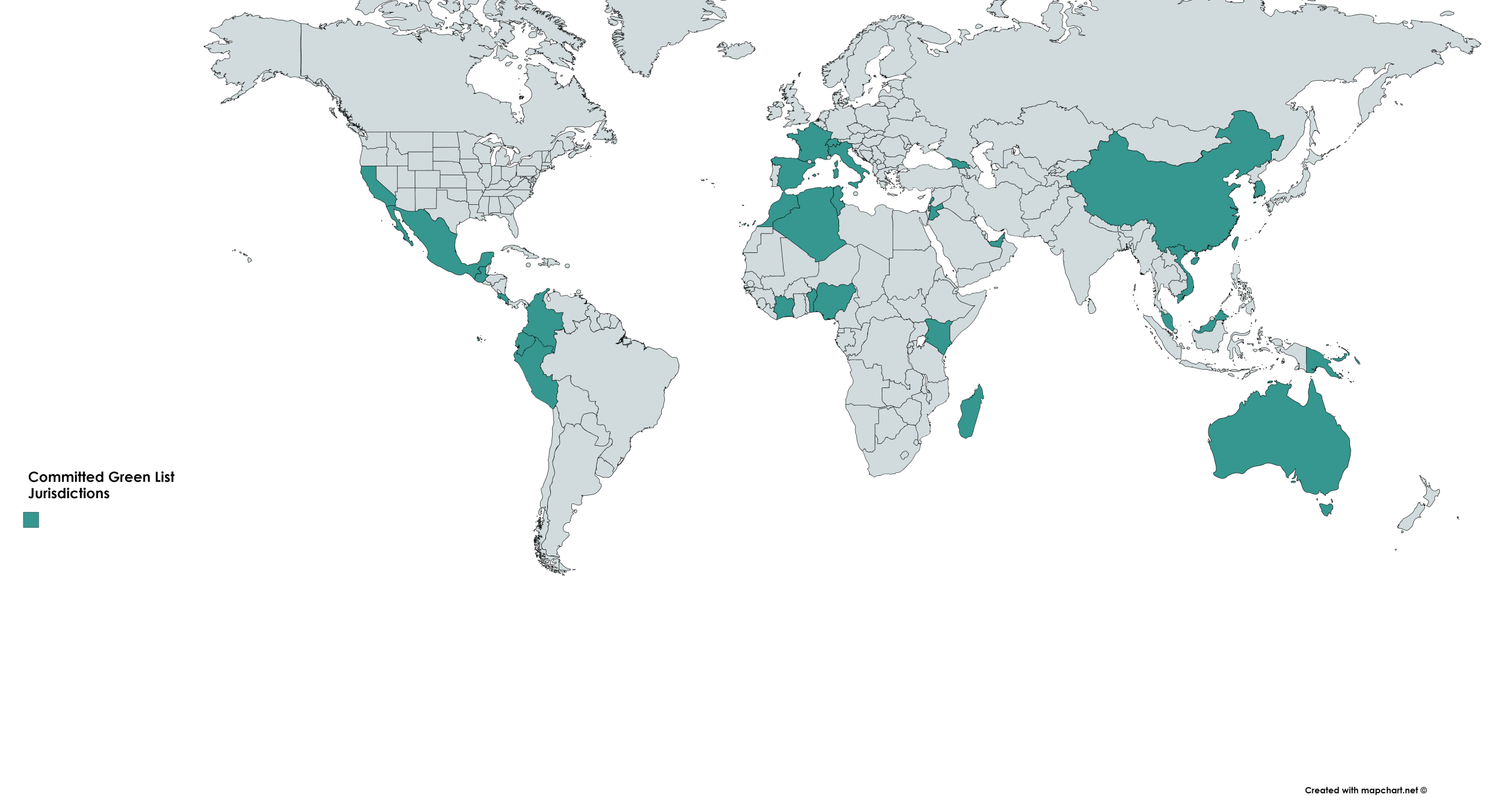 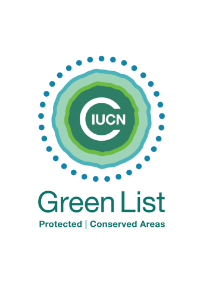 IUCN Green List in 35+ jurisdictions worldwide
[Speaker Notes: MAp]
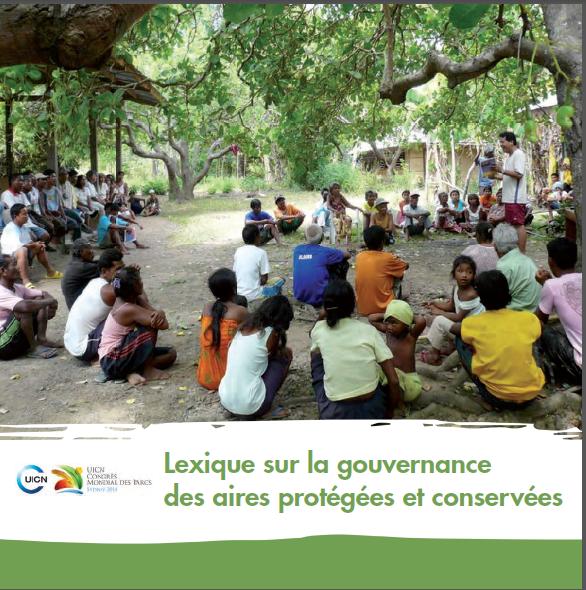 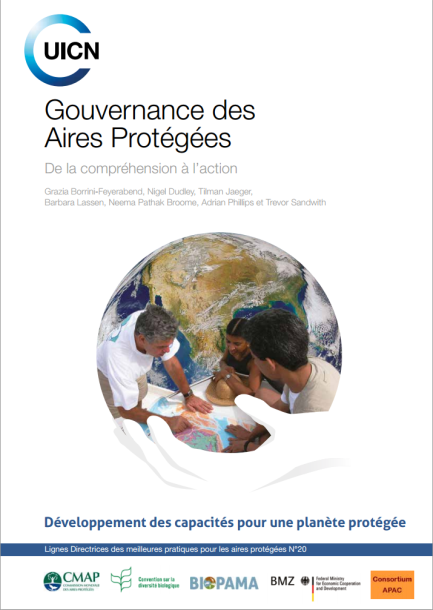 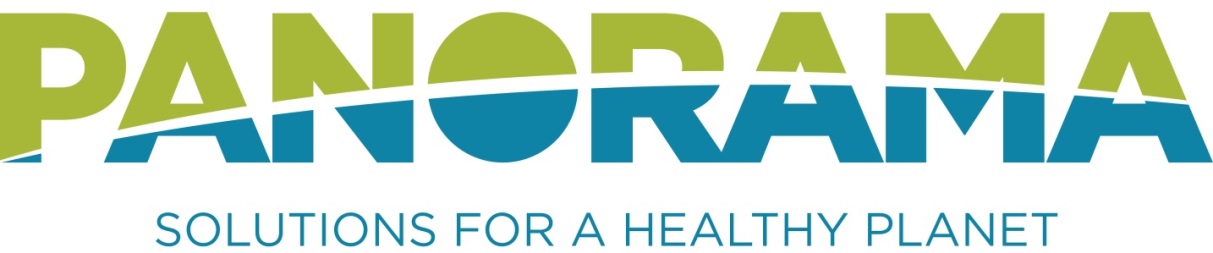 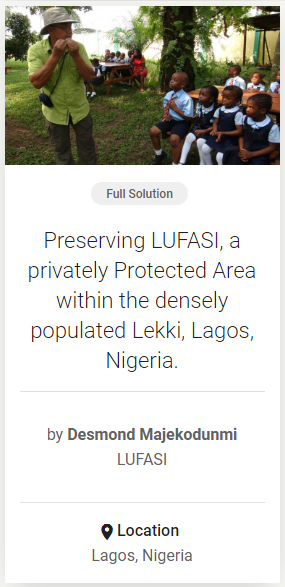 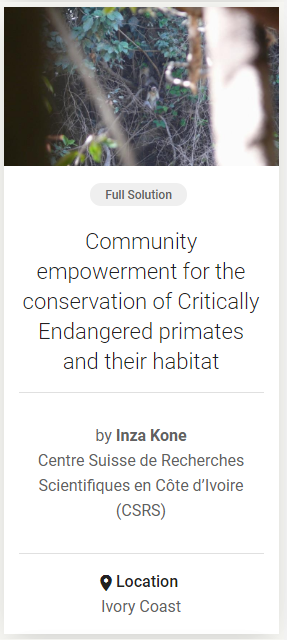 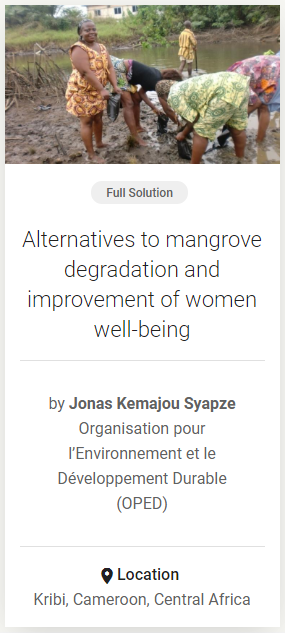 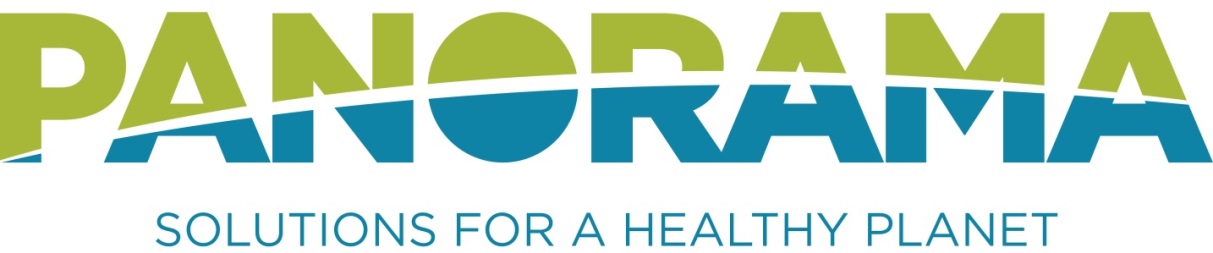 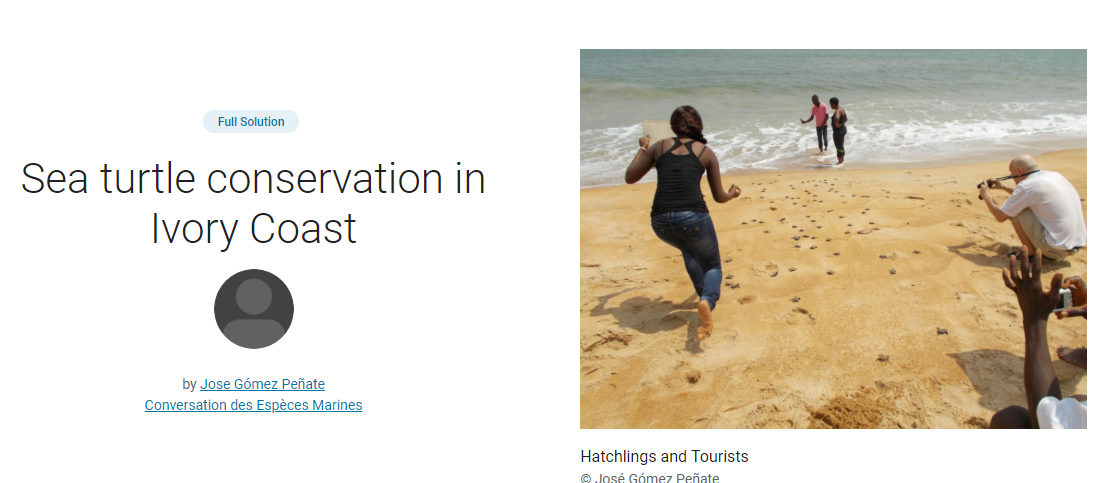 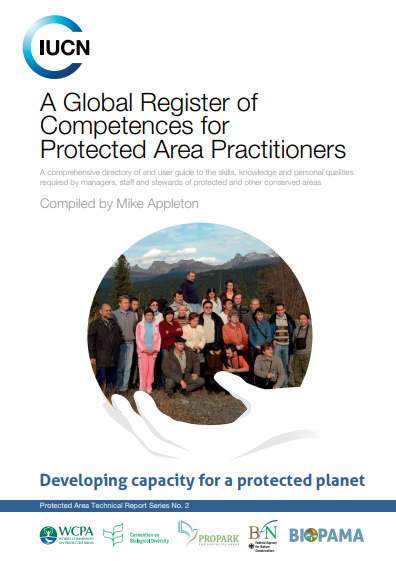 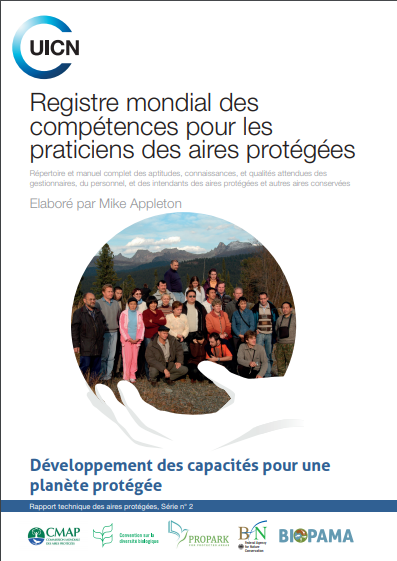 BIOPAMA, the Biodiversity and Protected 
Areas Management Programme - Phase II
BIOPAMA in the Africa, Caribbean and Pacific Group of States
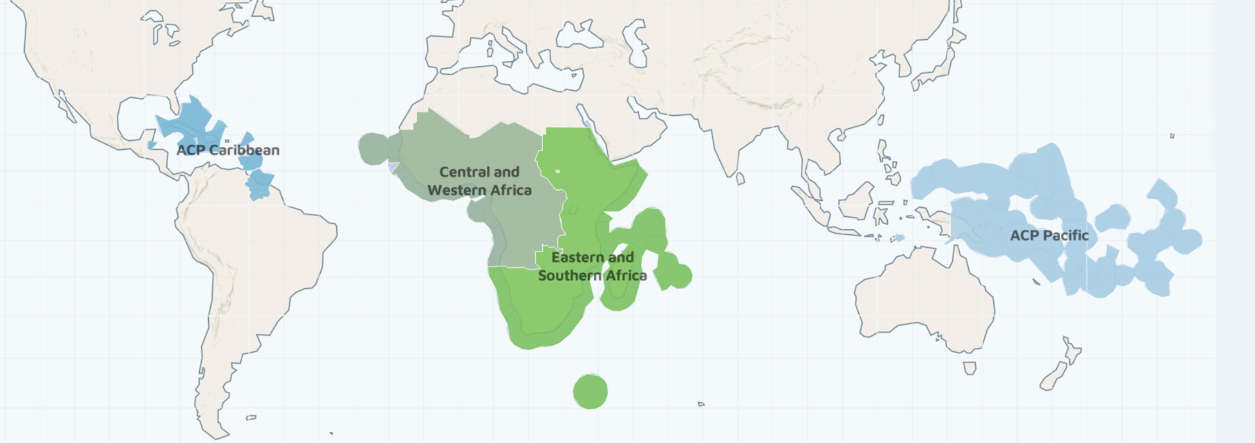 The programme: BIOPAMA (Biodiversity and Protected Areas Management)
An initiative of the African, Caribbean and Pacific (ACP) Group of States financed by the European Union (EU)’s 11th European Development Fund.
A Global partnership: BIOPAMA combines 
the protected areas and the biodiversity conservation expertise of the International Union for Conservation of Nature (IUCN) and
the scientific know how of the Joint Research Centre of the European Commission (JRC).
Close collaboration with the regional, national and local actors in Africa, the Caribbean and the Pacific countries. 
A six year programme (2017-2023)
A 60 million Euro investment to improve the long-term conservation and sustainable use of biodiversity and natural resources.
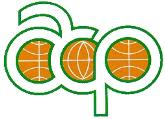 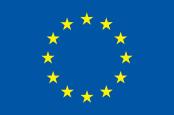 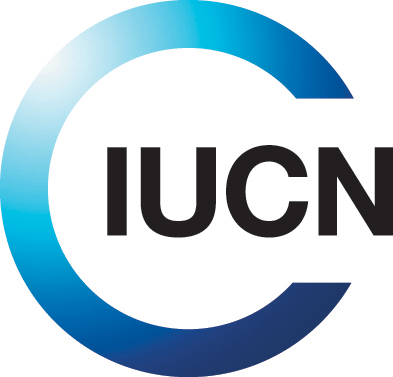 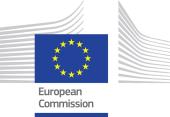 [Speaker Notes: Why IUCN: global leader (specialised knowledge based on 70 years+ working on Pas and biodiversity); technical expertise (the largest network of experts – 10K+), institutional presence in ACP; experience in project implementation; synergies with key international conventions.
Why JRC –  world-class information systems technology to the challenges of protected areas assessment; working with agencies worldwide

Who we are (BIOPAMA implementation team): based in CH, ACP, Italy (JRC), donors in Brussels, partners worldwide]
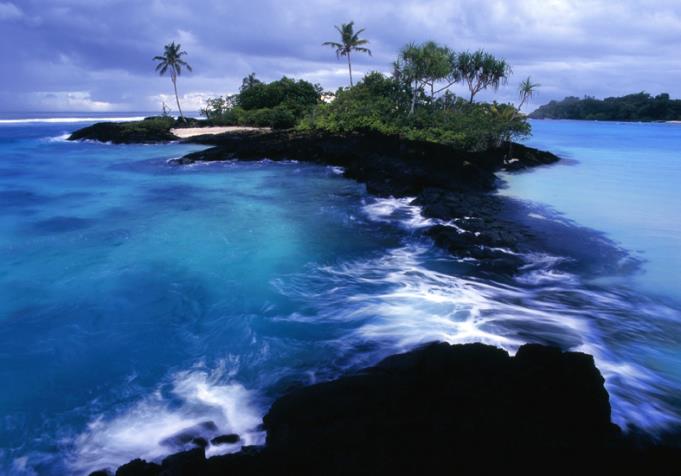 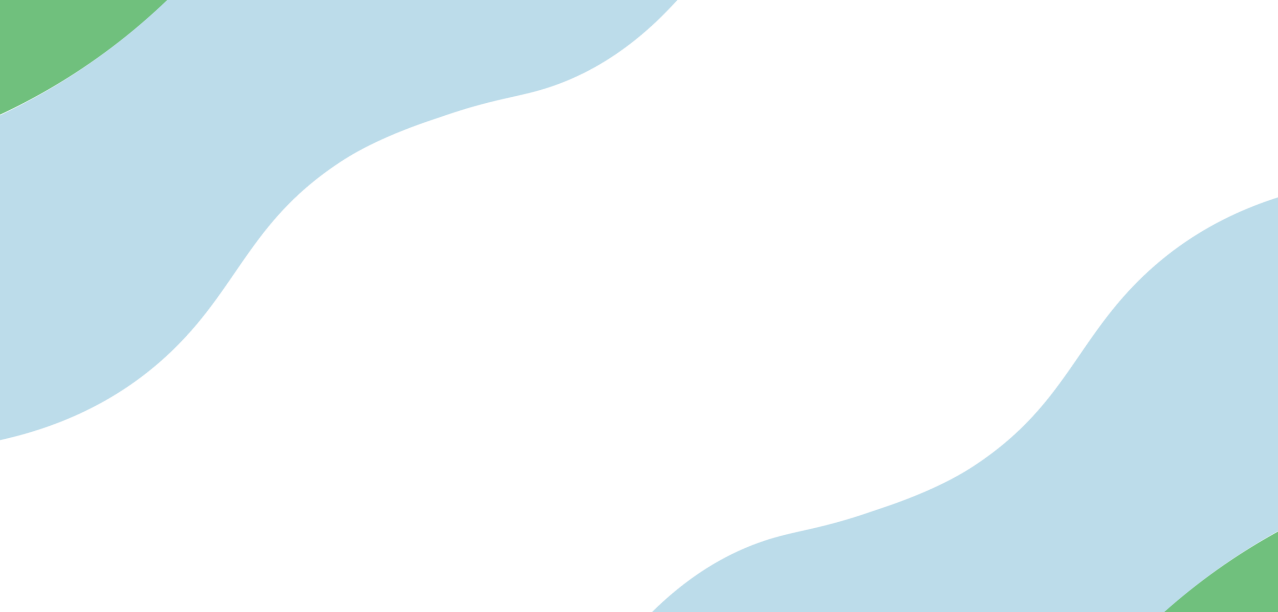 BIOPAMA (2017-2023): the mission
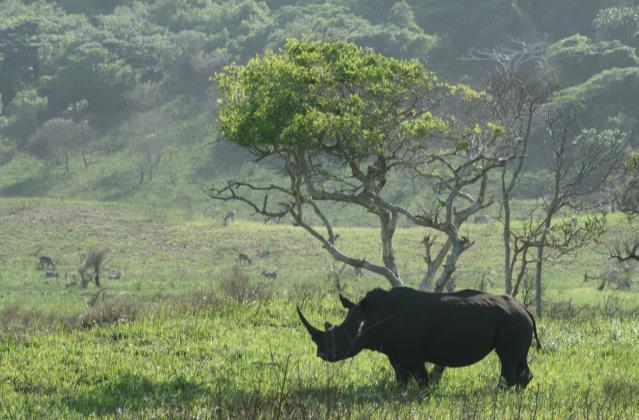 BIOPAMA aims at reinforcing the management and governance of protected and conserved areas in the79 African, Caribbean and Pacific (ACP) countries through better use and monitoring of information and capacity development on management and governance.
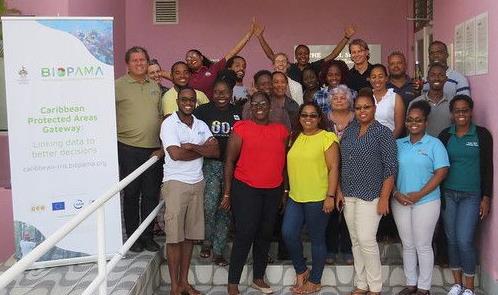 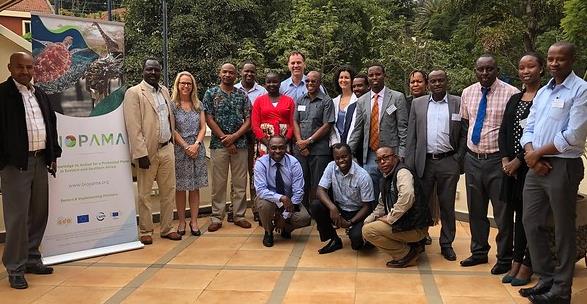 The beneficiaries
Ministries of Environment and National agencies leading on biodiversity conservation
Protected Area agencies
Regional organizations 
Local communities living in and around protected areas 
Civil society
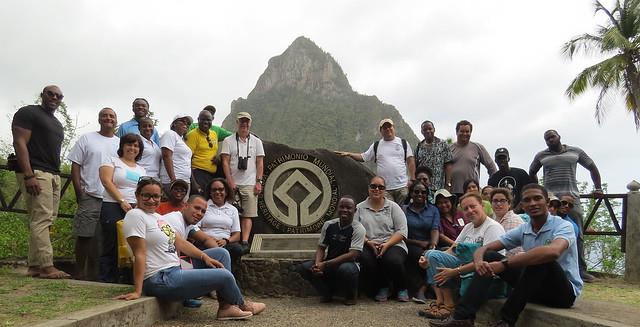 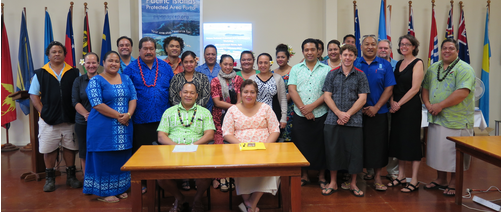 [Speaker Notes: Tailored support
the protected area actors at the regional, national and local levels, whose efforts will continue to be supported by the provision of tools, services, capacity development and the possibility to finance actions at the site level.]
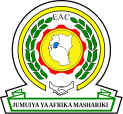 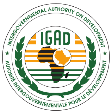 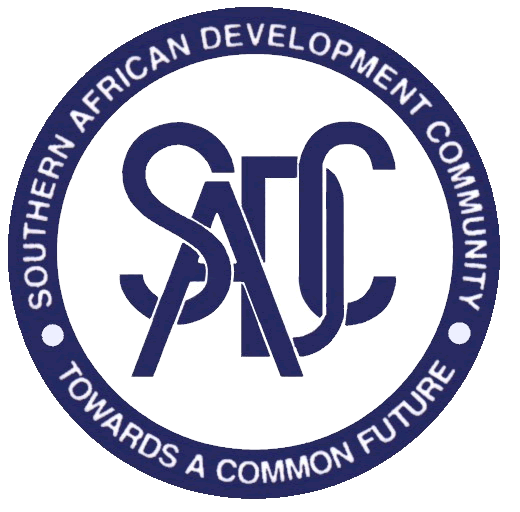 The partnerships
Regional organisations, national and local conservation actors are key partners and beneficiaries.
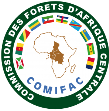 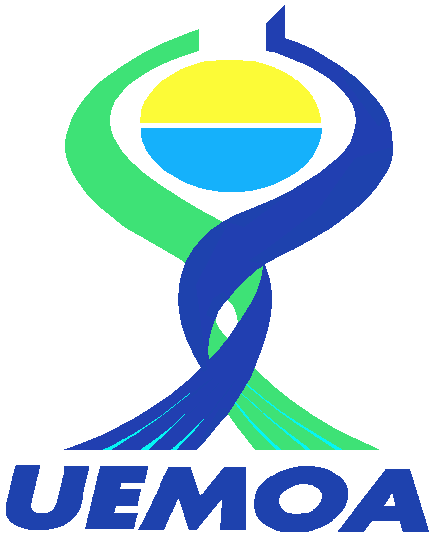 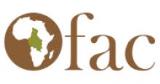 BIOPAMA  aims to complement and align with existing platforms and initiatives.
BIOPAMA is implemented at the regional level through the IUCN Regional Offices in Eastern and Southern Africa, West and Central Africa, Mexico Central America and the Caribbean, and Oceania. 
Key regional organizations are partners in the programme’s implementation.
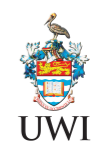 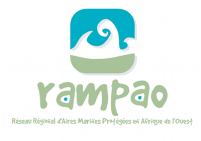 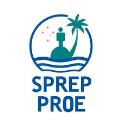 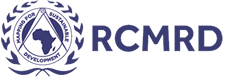 [Speaker Notes: The African, Caribbean and Pacific regions represent some of the most challenging places on Earth and host a huge share of our planet’s biodiversity. While the programme’s objectives are the same across all the regions, BIOPAMA can only succeed by tailoring them to respond to specific needs and complement countries’ efforts filling the gaps where they exist.]
Opportunities
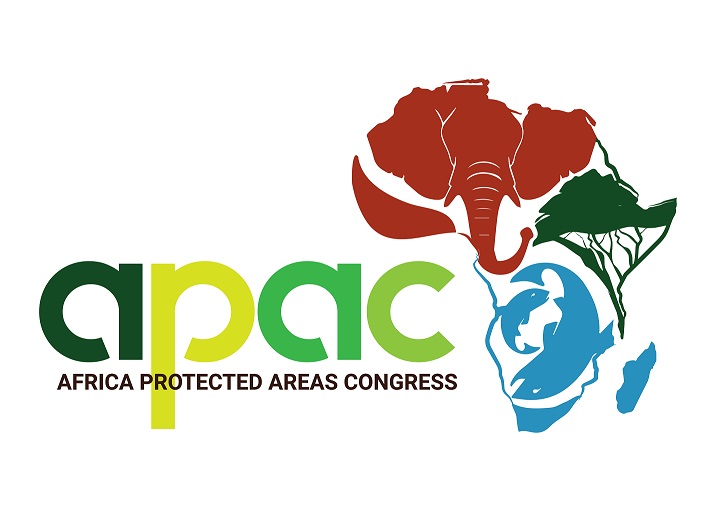 CBD COP 15, 
China 2020
10th Pacific Islands Conference on Nature Conservation and Protected Areas
2020
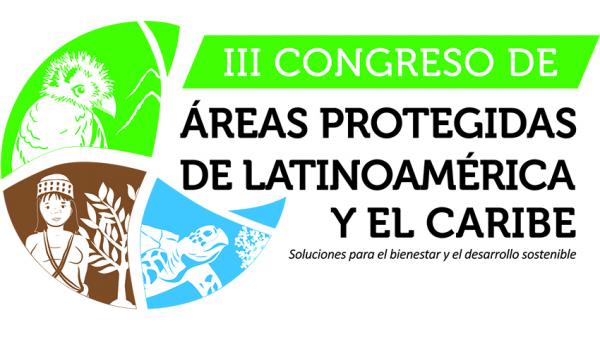 Merci beaucoup.  Thank you.
[Speaker Notes: 29 out of the 79 ACP countries are State members of IUCN]